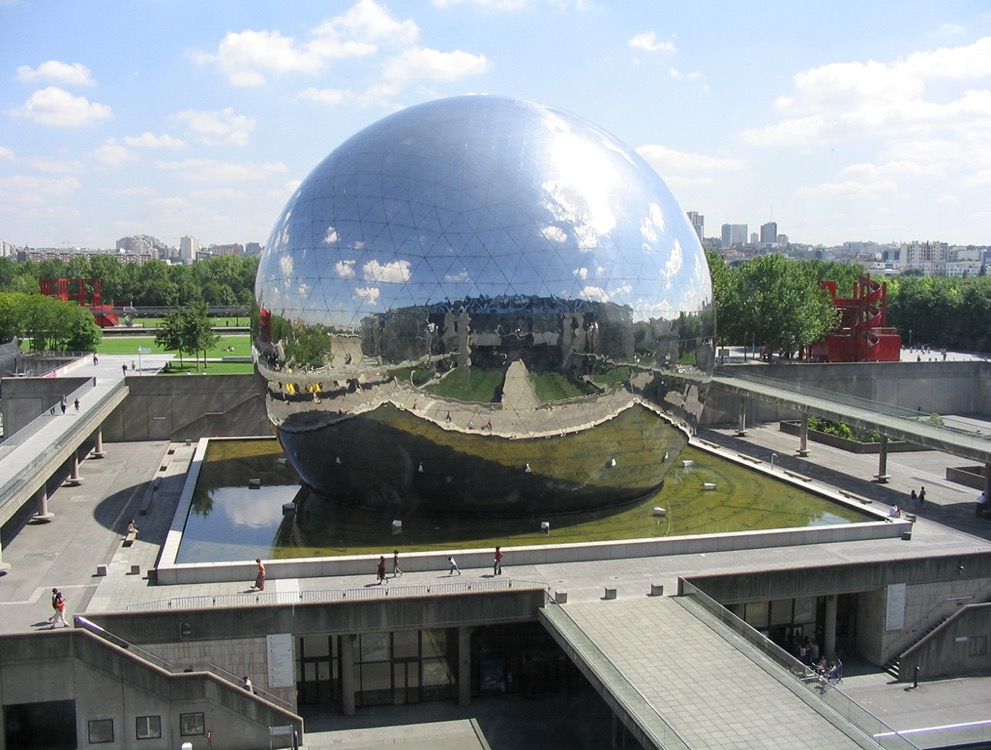 1991 WWW
1994 Yahoo
2005 YouTube
2006 Fb
“Modernità in polvere” (A.Appadurai 1996)
Comunicazioni di massa
Migrazioni
Immaginazione, sfere pubbliche diasporiche
Interconnessione sistematica con forte accelerazione (M. Augè)
Dalle migrazioni alle diaspore
“Forme diasporiche della nostalgia, memoria, (dis)identificazione sono condivise da un ampio spettro di minoranze e popolazioni migranti… e popoli dispersi. Viavai di moderne tecnologie dei trasporti, comunicazioni e e migrazione del lavoro... Aerei, telefoni, video, telefoni... Riducono le distanze e agevolano il traffico (legale e illegale) tra i luoghi del mondo” (J. Clifford, Strade, 1997)

Integrazione ≠ assimilazione
Comunità diasporiche

“La globalizzazione come concetto fa riferimento tanto alla compressione del mondo, quanto all’intensificazione della consapevolezza del mondo come un tutto”. 
(R. Robertson, 1992)

……. 2022….. Fine della globalizzazione?
Identità di diaspora
flussi migratori e culturali complessi e policentrici, 
	nè essenze, né meticciato 
strategie culturali di auto-definizione in between: senza drastiche rotture con la tradizione, né reazioni univoche alla cultura occidentale
arte e cultura popolare, non etnica
identità mai compiuta che media fra ricordi, oblii e progetti
“In certi commenti sul globale e locale, la tradizione locale sembra esserci da sempre, in quantità illimitata. Il globale è in superficie, il locale in profondità. In un certo senso il globale deve essere riportato con i piedi per terra, mentre il locale deve essere riportato in superficie, per essere demistificato” (U.Hannerz 2001)
Ruolo dei media
4
Media non solo intrattenimento, ma orientamento all’azione quotidiana
Immaginazione / Agency   
Comunità immaginate, sodalizi transnazionali 
Dis-giunture, località né semplice né scontata
Riti mediatici
L’opera dell’immaginazione
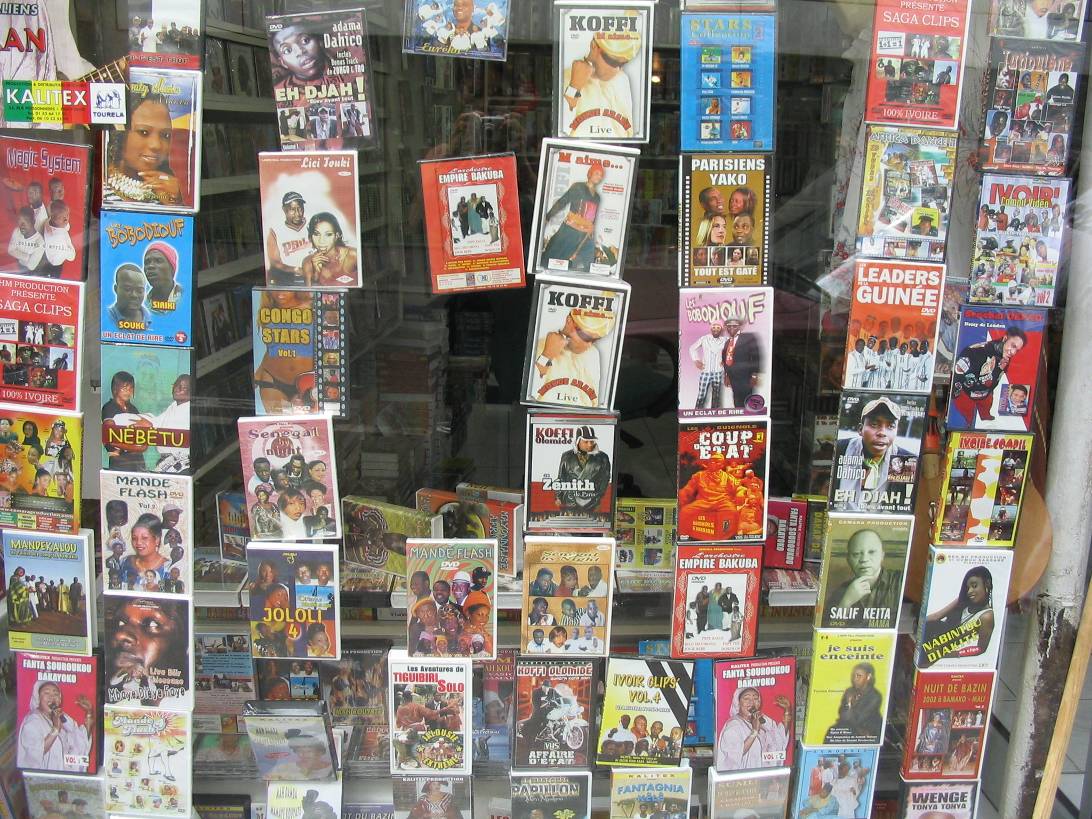 Migrazioni & new media
6
Famiglie transnazionali (Glick Schiller et al. 1992)
	- Femminilizzazione flussi 
	- MNA  	

Diaspora (Gupta e Ferguson 1997)
	- (IM)mobilities contro la nozione sedentaria 
		isomorfa di cultura e società
Multi_sited ethnography (Marcus 1995) 
	- Dislocation of migration (Parrenas)  

Multiple media & media ecology
	- socialità e intimità a distanza
	- proliferare di diverse opzioni e fz comunicative

!? Integrazione ?!
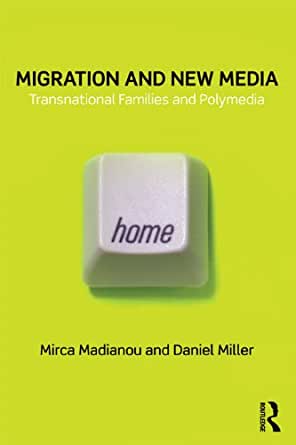 Mobilità _ Media _ Educazione
7
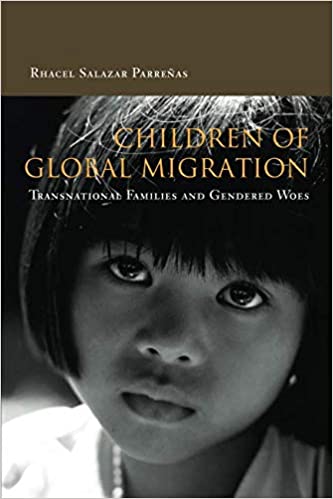 orfani bianchi, left behind
Globalizzazione_transnazionalismo
8
Femminilizzazione flussi migratori – 
	Transborder identities

Comunicazioni a distanza 
	Messaggi / Audio video VOIP / Social

 Polymedia: 
	relazioni mediate a distanza 
	(Madianou, Miller 2012) 

Why we post Project : Daniel Miller UCL
Vd. FAMI-IMPACT
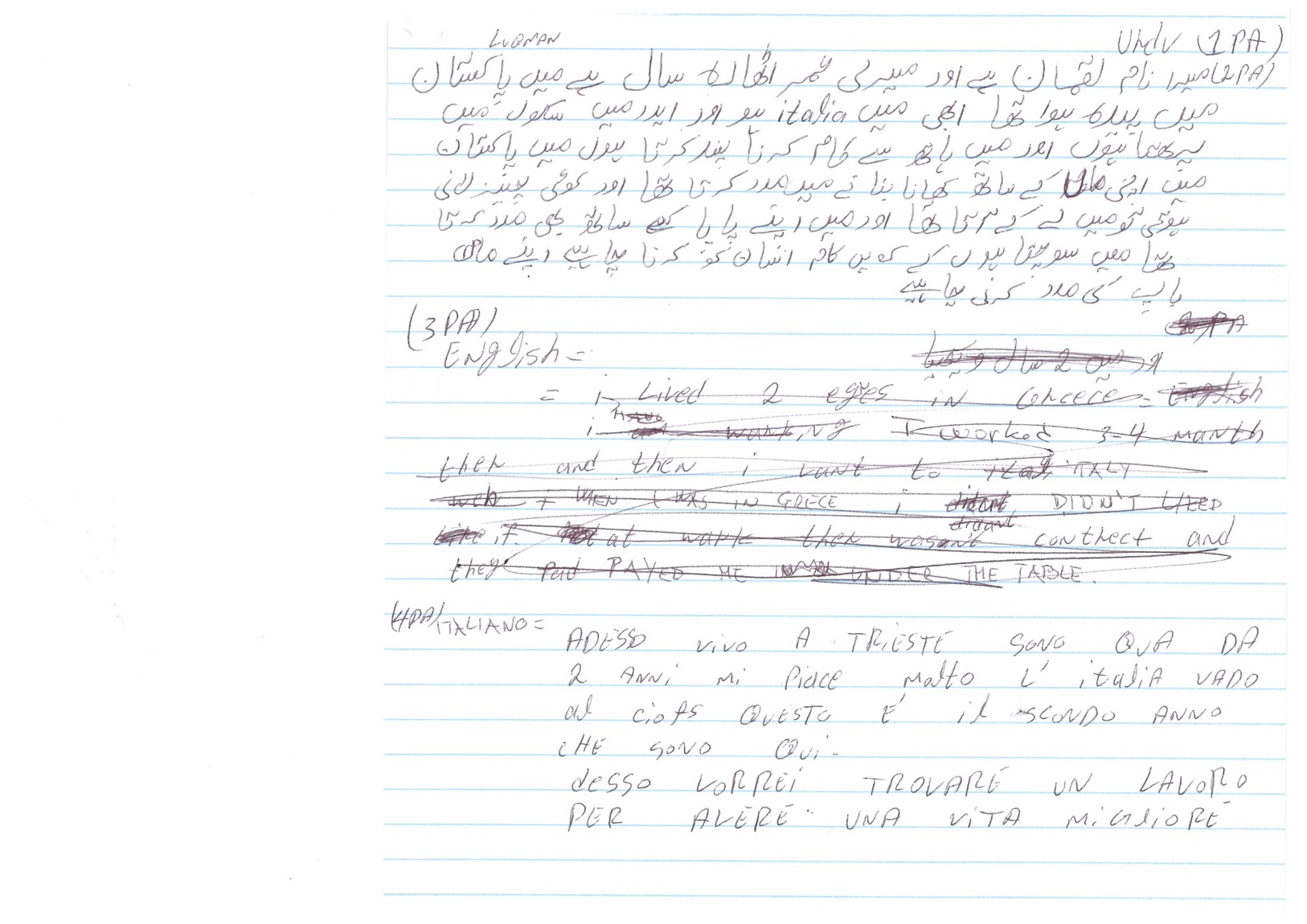 [Speaker Notes: GRUPPO 4 TUR: LUQMAN]
DAD in contesti multiculturali
10